СЛОБОДА  ДЫМКОВО
ДЫМКОВСКАЯ ИГРУШКА
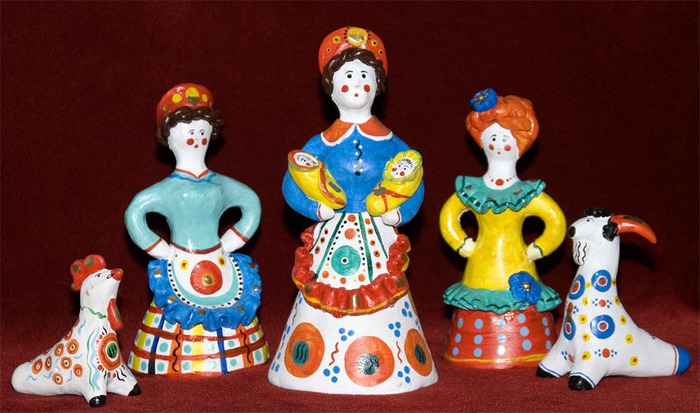 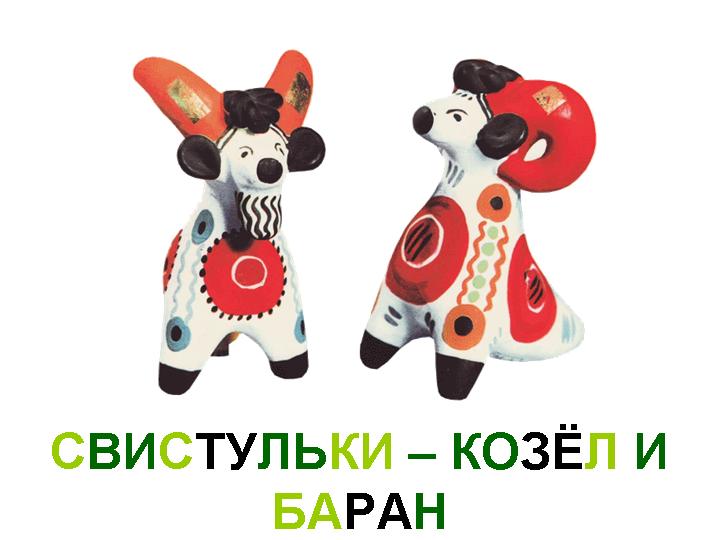 Стоит на стройных ножках
Вся краса в рожках.
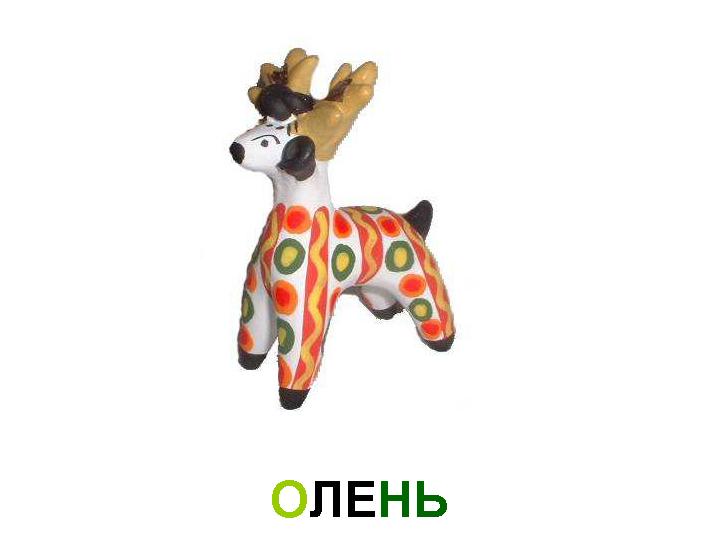 козлик
Бегут по дорожке
Борода и рожки.
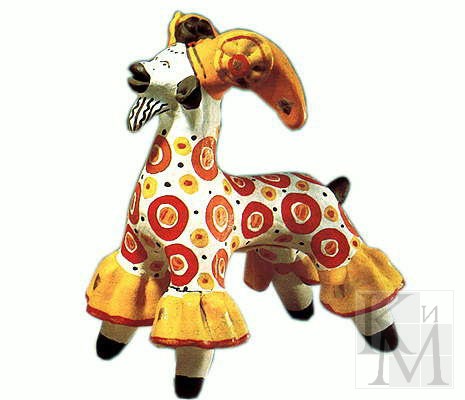 лошадка
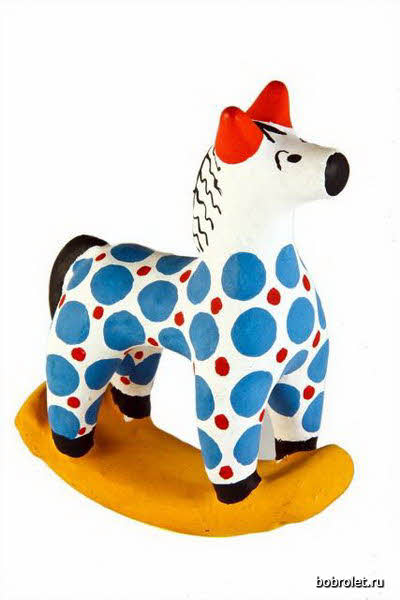 Что за конь!
Только тронь-
С всадником вместе
Ускачет верст за двести..
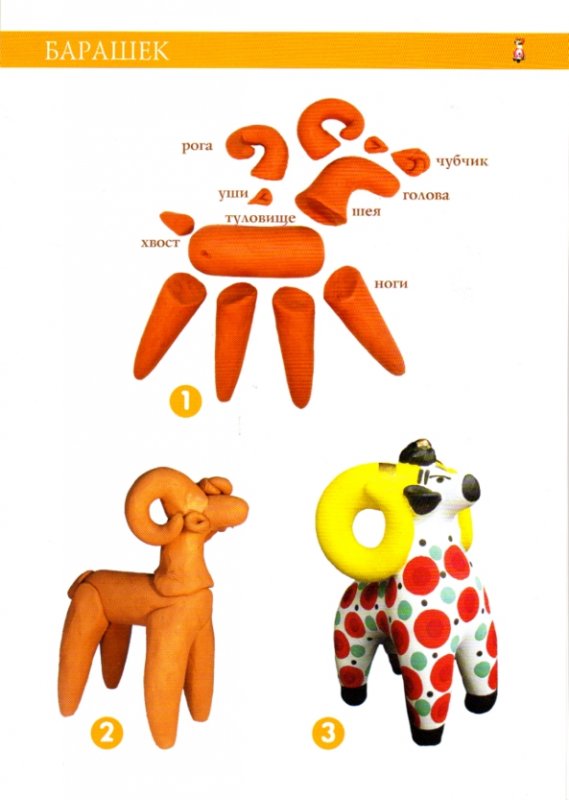 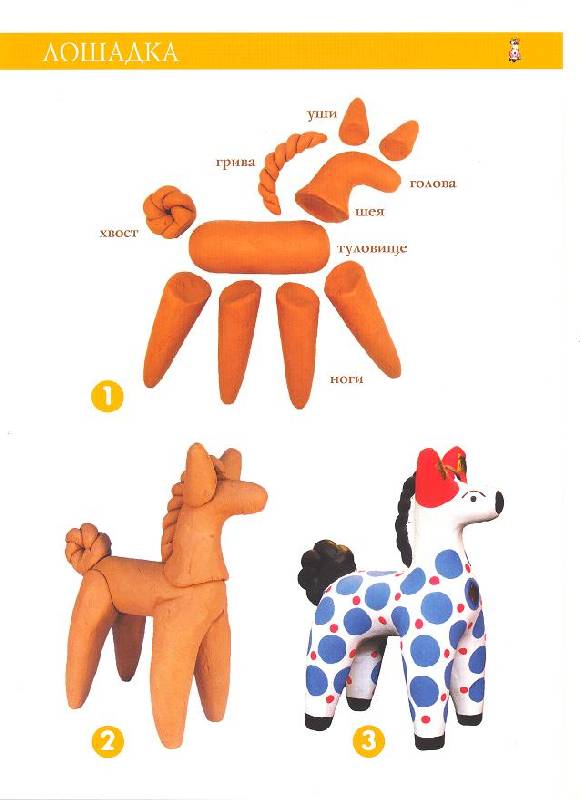 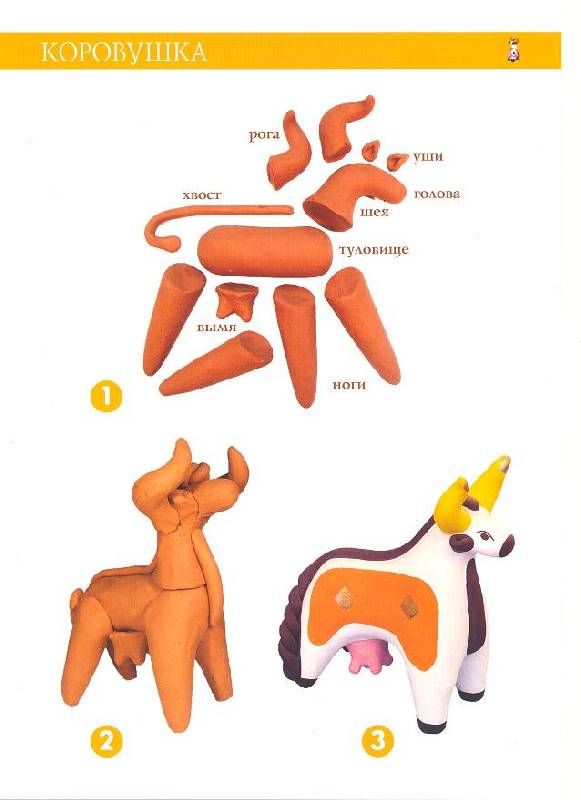 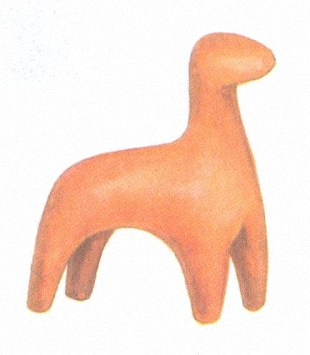 рога
барашек
лошадка
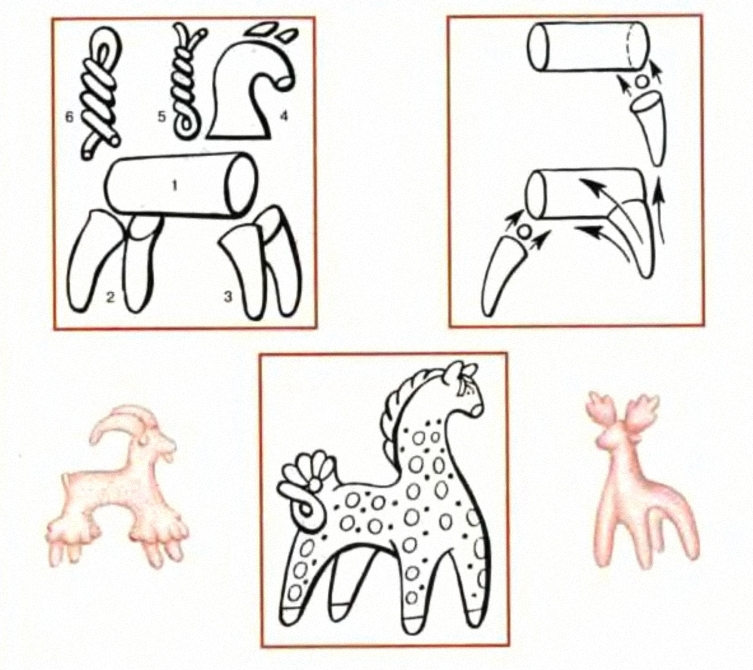